ONTWERPEN
Tuin of grootgroen op AOC
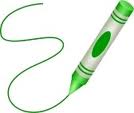 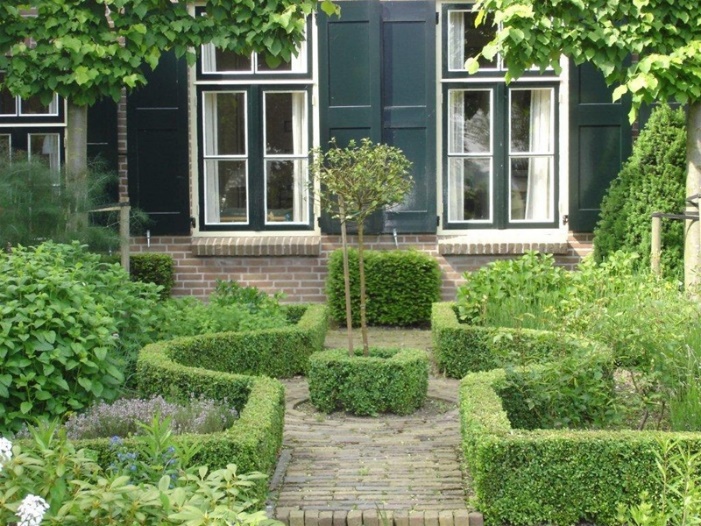 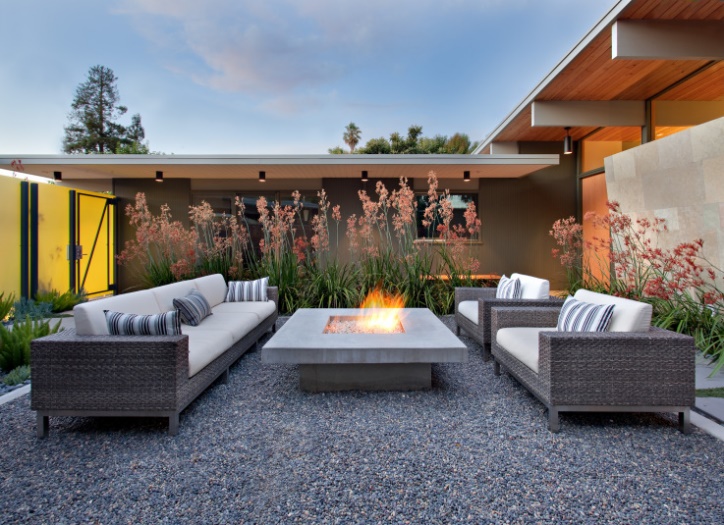 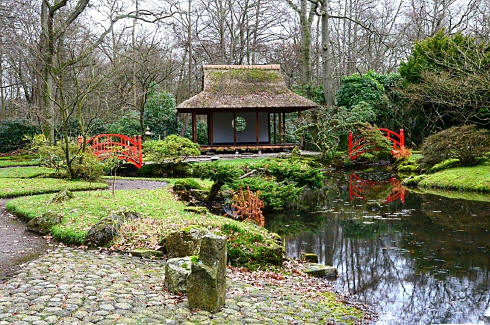 N32 - N42 - Gr Lyceum  -Twello
April 1st, 2015Wat hebben we gedaan?
Tuinontwerp en beplantingsplan eigen tuin afgerond
Ontwerp schooltuin. Concept bedenken
3 Schetsen. Kiezen uit:
Klassiek
Engels
Japans
Landelijk
Mediterraan
Modern
E.v.a.
Verschil met vorige opdracht
Vorige opdracht erg vrij; grote verschillen tussen de tuinen van jullie

Nu liggen er hele precieze eisen van de opdrachtgever
Voor iedereen dezelfde eisen
Iedereen maakt een begroting
Heel goed nadenken over de uitvoerbaarheid

Uitdaging: creatief en origineel zijn binnen de gestelde kaders
Wat gaan we doen?
(Concept bedenken)
(3 schetsen)

 Definitieve ontwerptekening maken
“Concept”
Ongeveer hetzelfde als “visie” of “tuinstijl”.
Zoek een foto waar je je ontwerp aan gaat ‘ophangen’.
Programma
25 maart	> concept + 3 schetsen
		> ontwerptekening
1 april	> definitief ontwerp
22 april	> beplantingsplan + schriftelijke 						toelichting 
13 mei	> alles inleveren
Ontwerptekening
Hovenier			Grootgroen
Totaal: 		70 m²				100
Beplanting:		20 m²				> 20
Terras: 		tussen 12 en 25 m²	-
Pad:			+/- 10 m²			> 20
Techn werk:	+/- 10 m²
Gras: 		+/- 20 m²			> 20	
Water:		optie				20
Nieuwe beschrijving (groen en blauw)
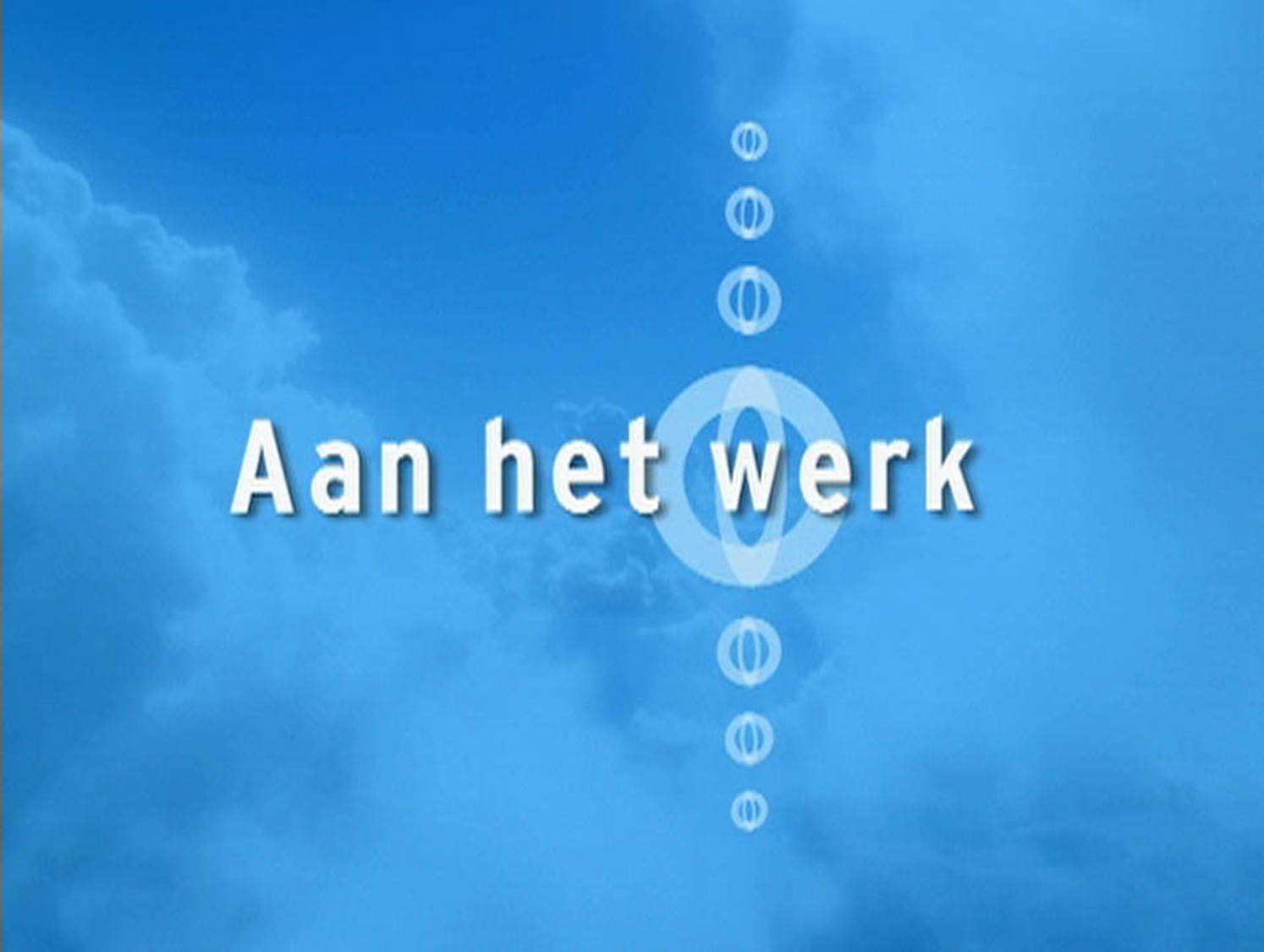 Aan de slag
Ontwerptekening